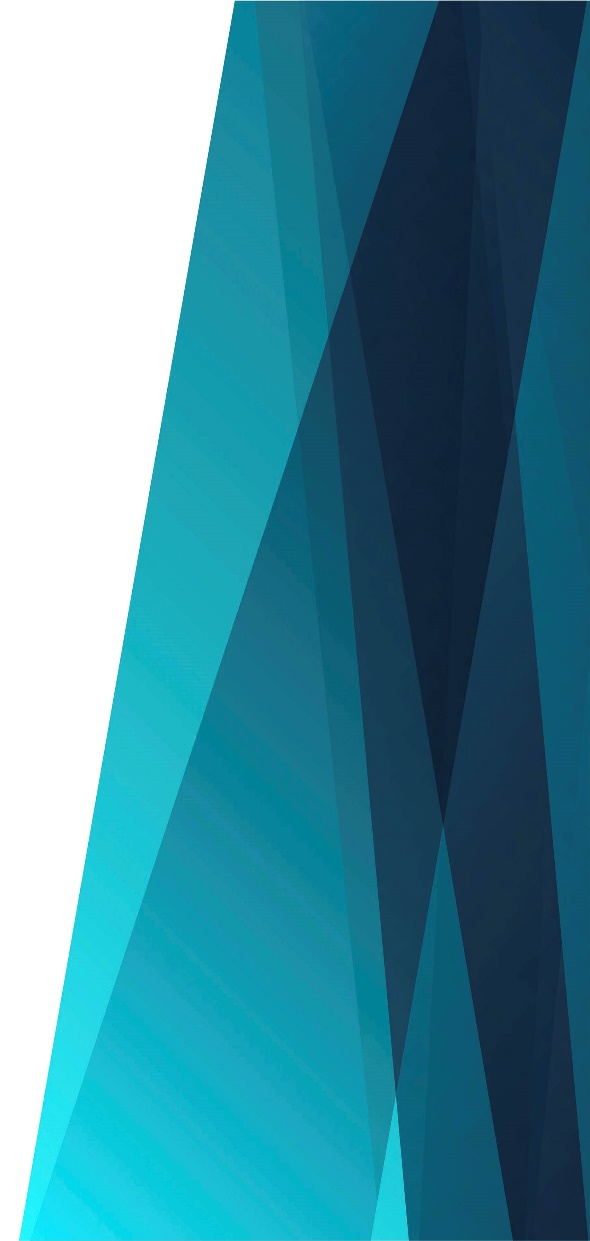 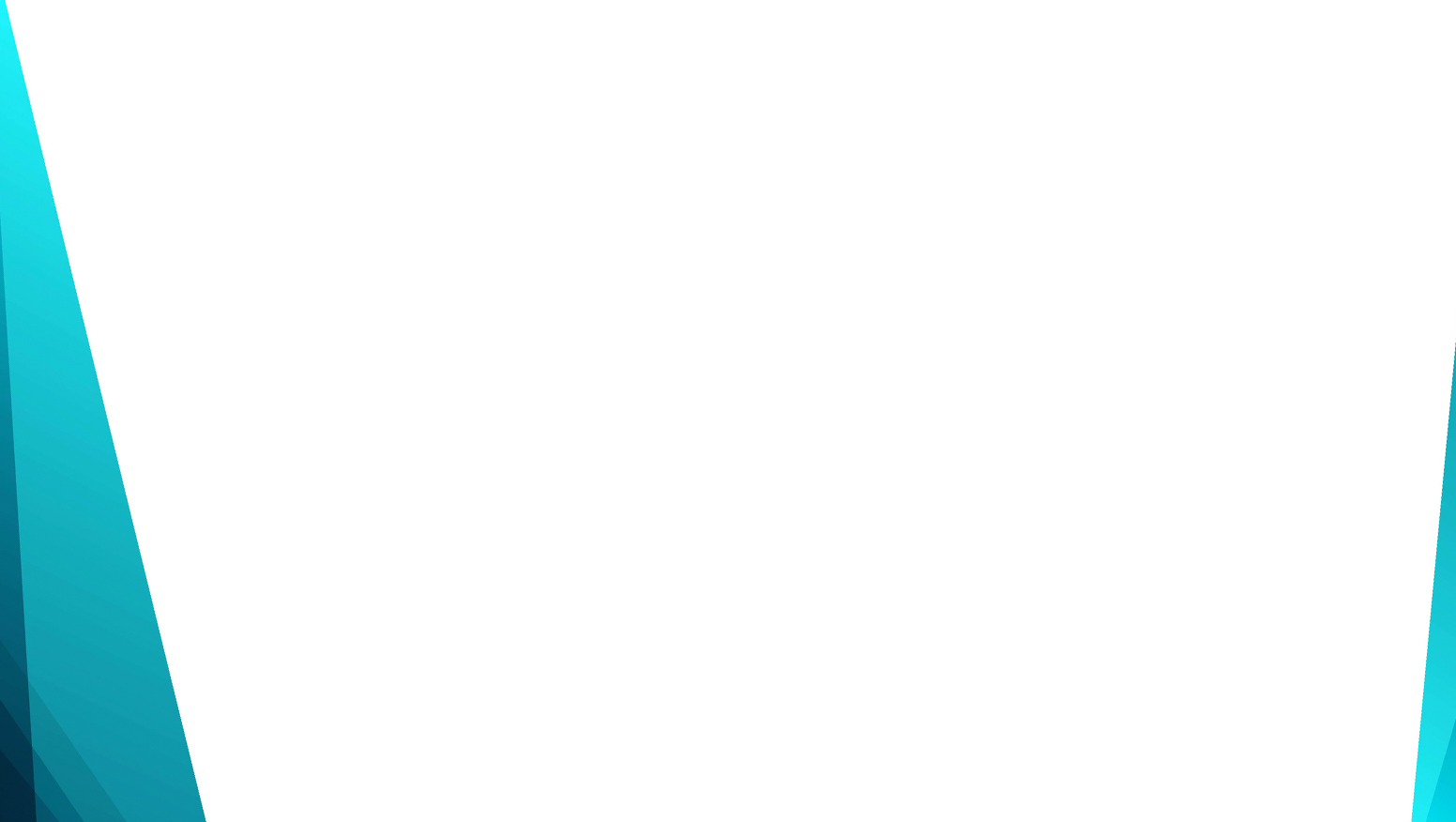 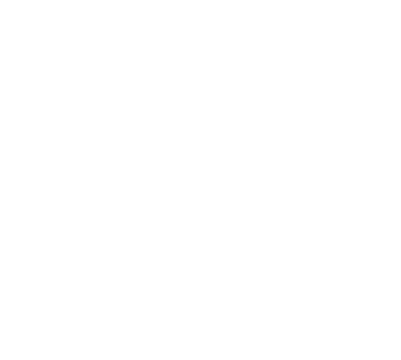 Что мой грех мне может смыть?
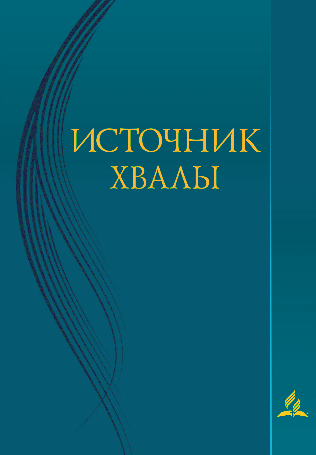 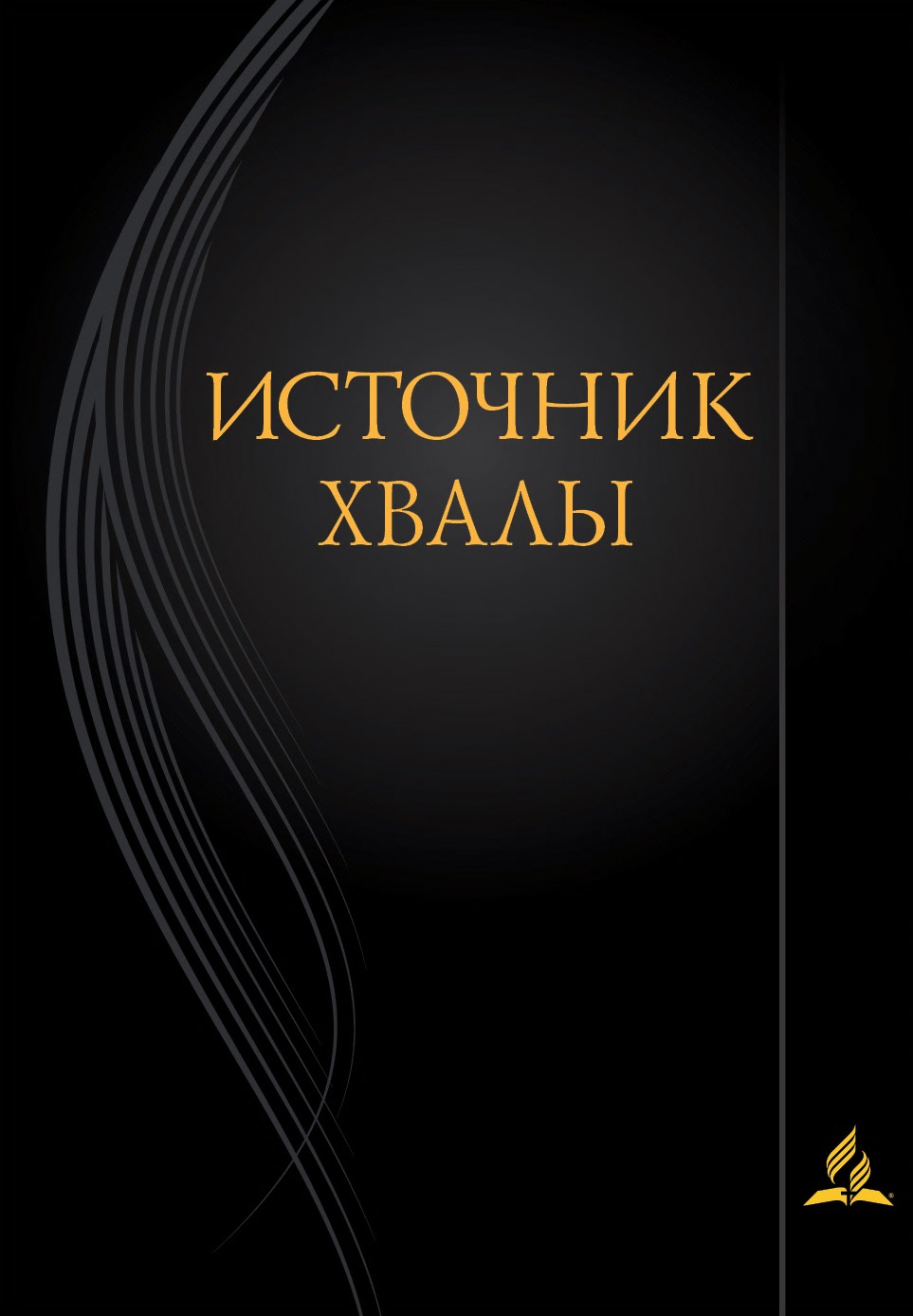 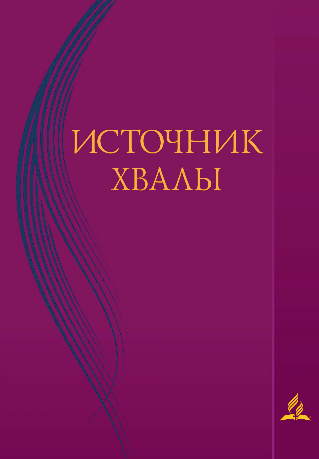 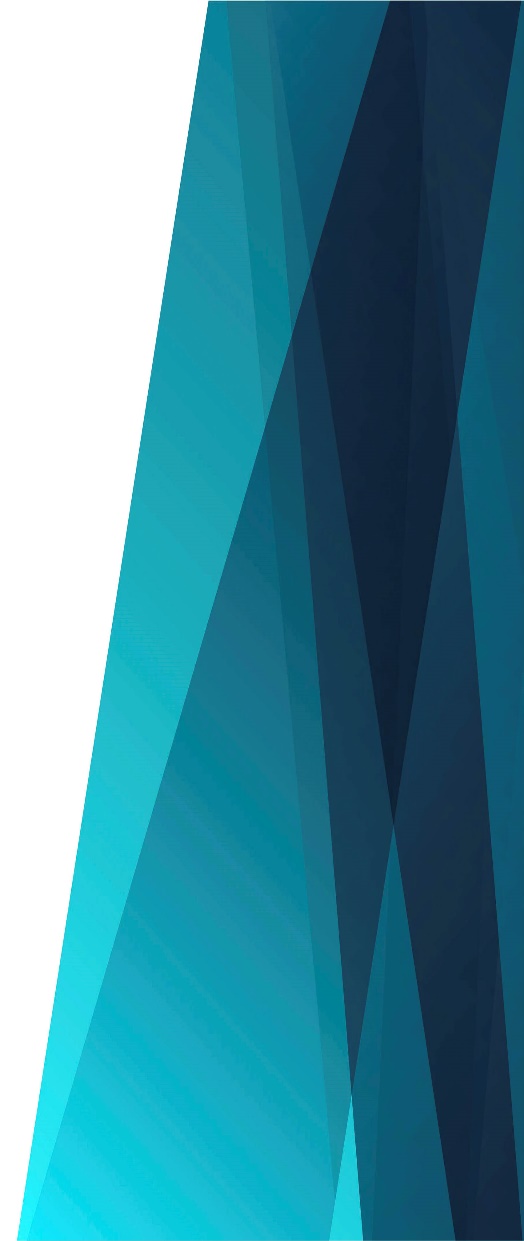 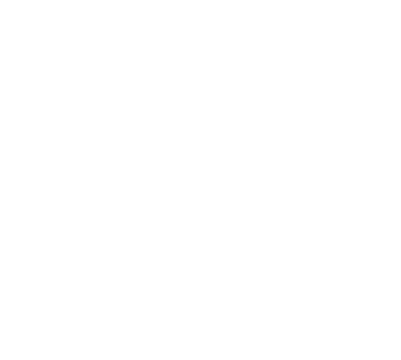 Что мой грех 
Мне может смыть? –
	О, ничто – Лишь кровь Иисуса!
И вину мою простить?
	О, ничто – Лишь кровь Иисуса!
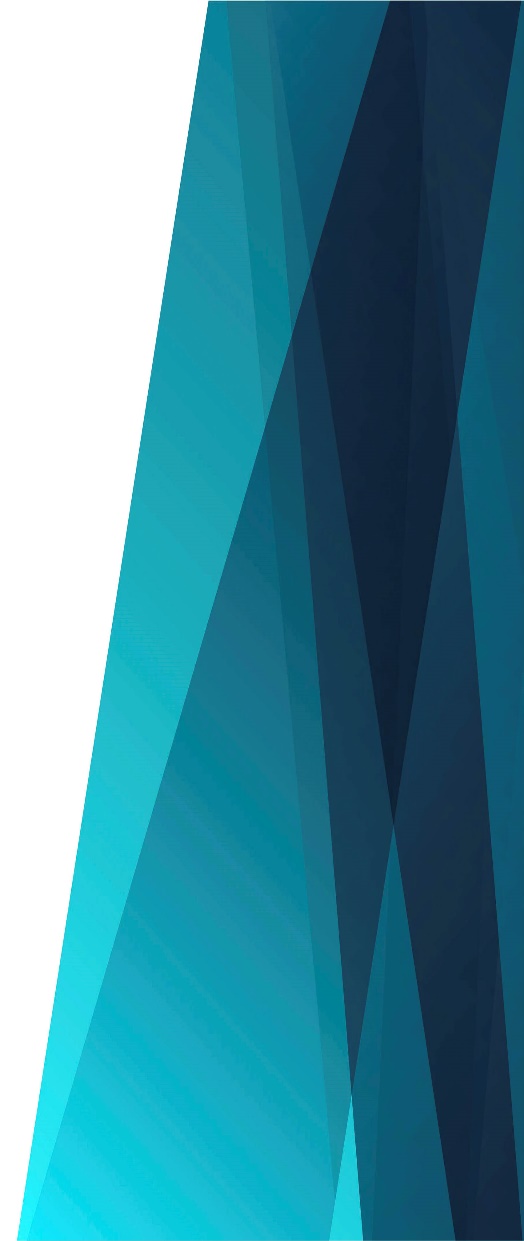 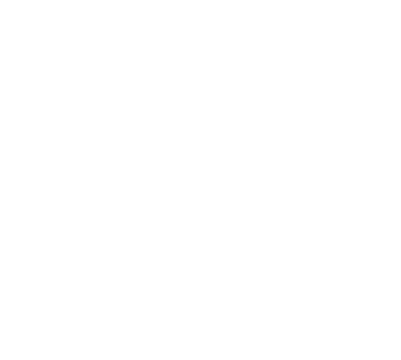 Припев:

Как велика цена – 
Жертва Крови Христа,
Пролитой за меня! –
О, ничто, лишь кровь Иисуса!
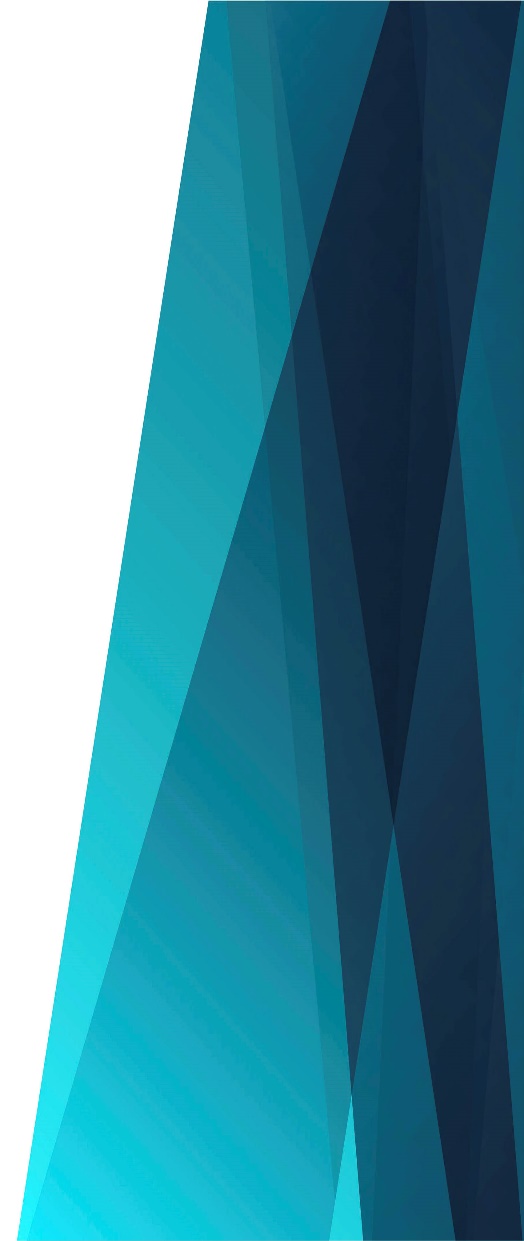 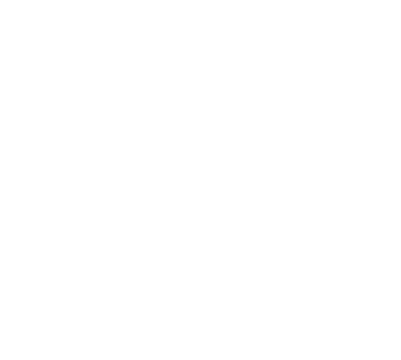 Что мне сердце убелит? –
О, ничто – Лишь кровь Иисуса!
От вины освободит?
О, ничто – лишь кровь Иисуса!
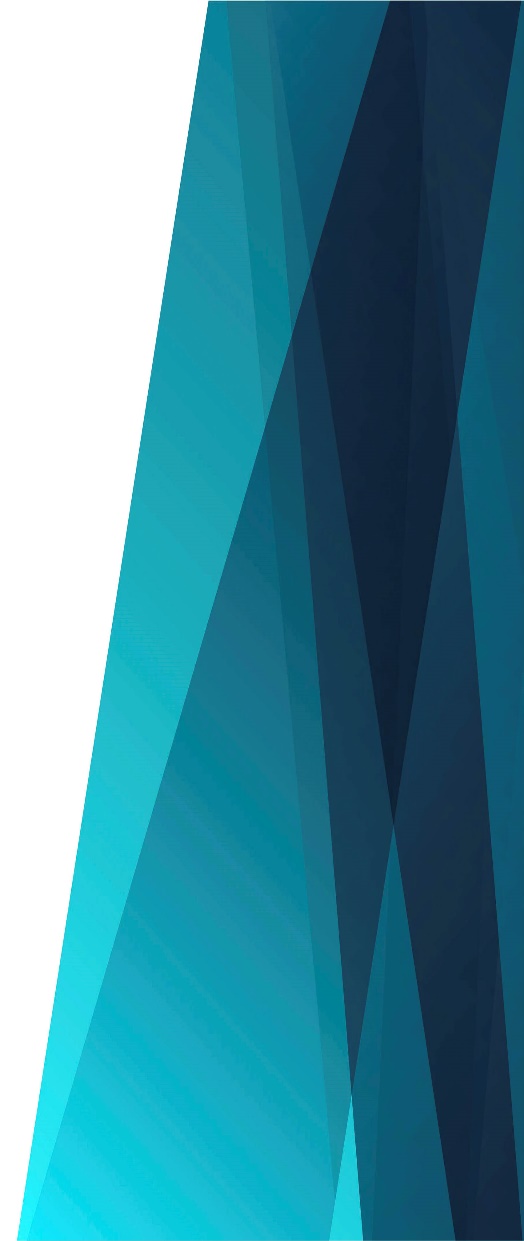 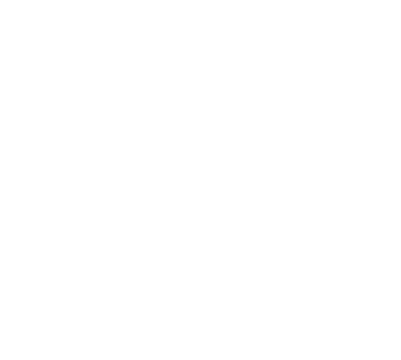 Припев:

Как велика цена – 
Жертва Крови Христа,
Пролитой за меня! –
О, ничто, лишь кровь Иисуса!
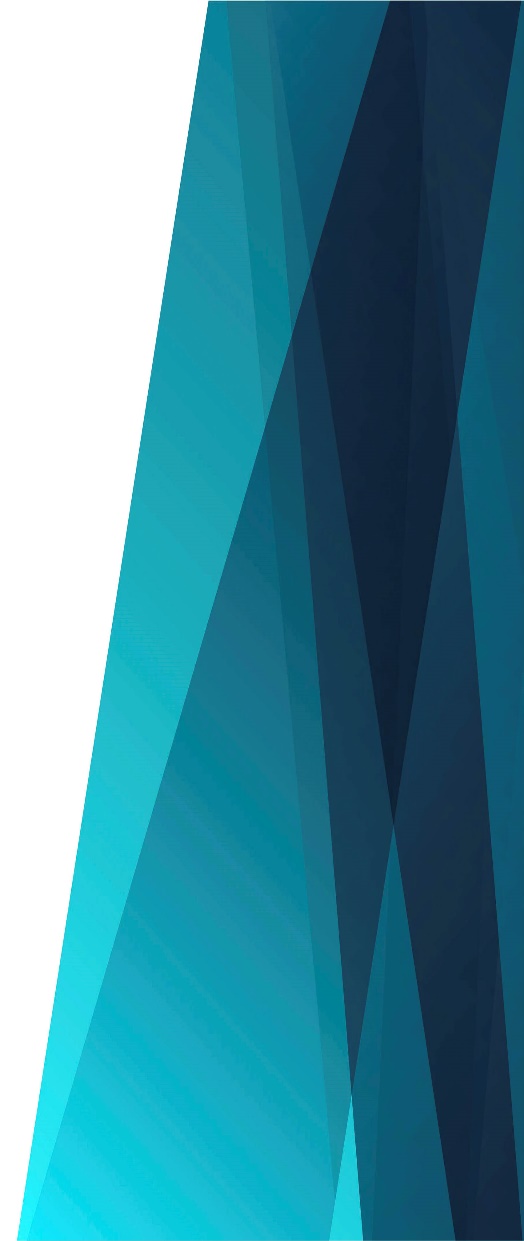 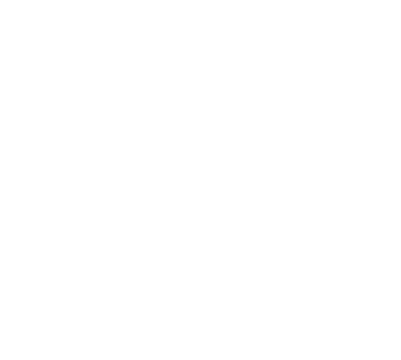 С Богом примиряет всех? – О, ничто – Лишь кровь Иисуса!
Нет иной цены за грех –
О, ничто – Лишь кровь Иисуса!
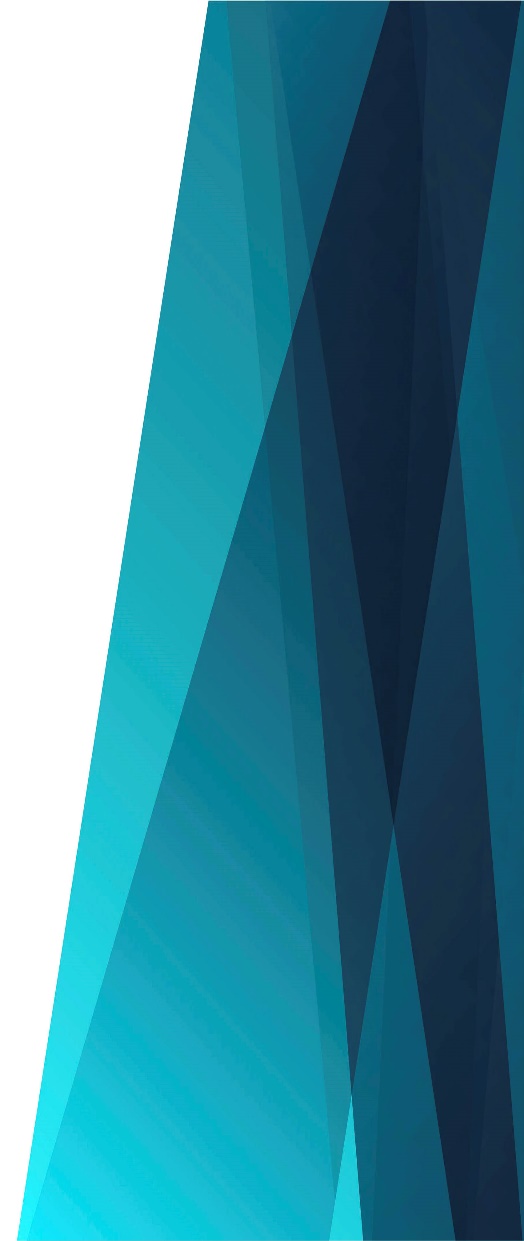 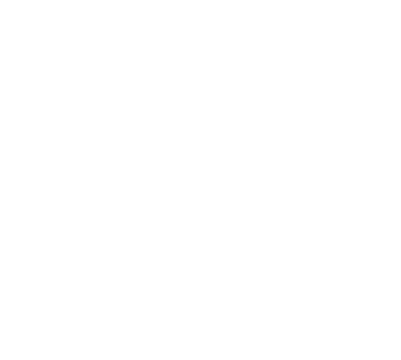 Припев:

Как велика цена – 
Жертва Крови Христа,
Пролитой за меня! –
О, ничто, лишь кровь Иисуса!
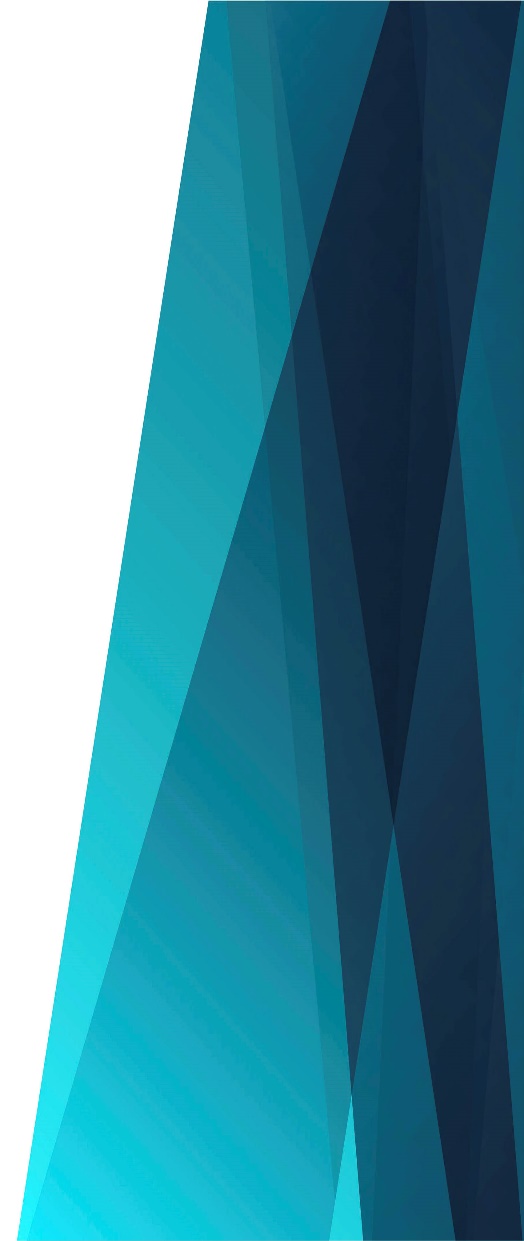 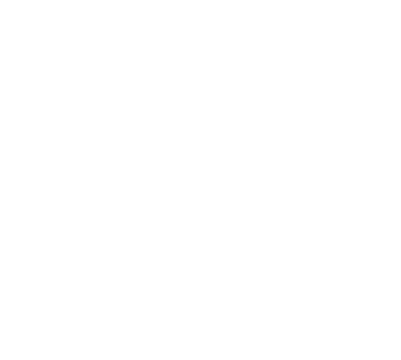 Мир, надежду	В сердце льёт? –
О, ничто – 
	Лишь кровь Иисуса!
Святость мне Свою даёт? – О, ничто – 
Лишь кровь Иисуса!
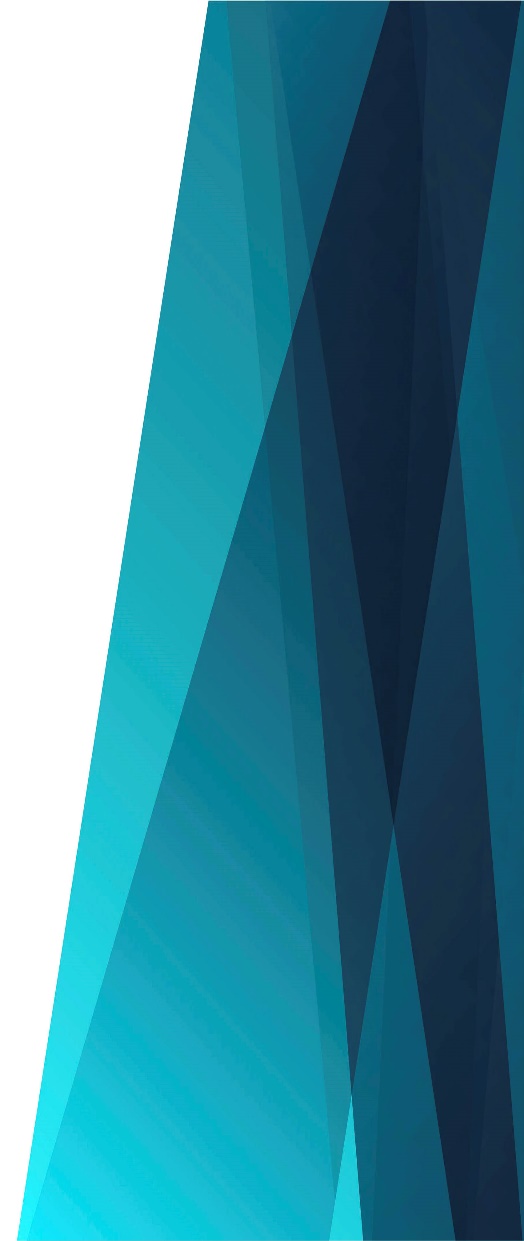 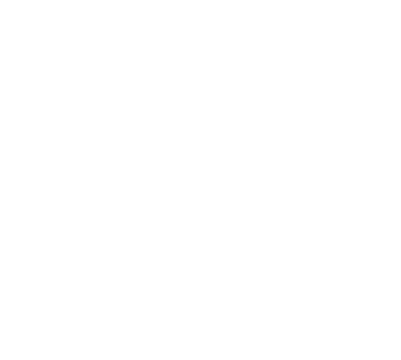 Припев:

Как велика цена – 
Жертва Крови Христа,
Пролитой за меня! –
О, ничто, лишь кровь Иисуса!
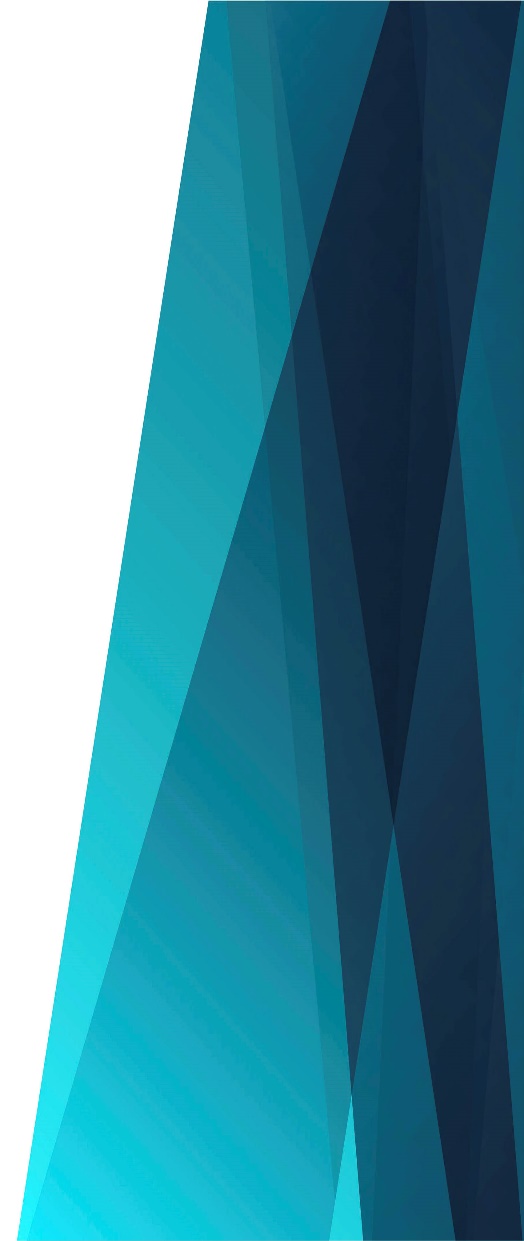 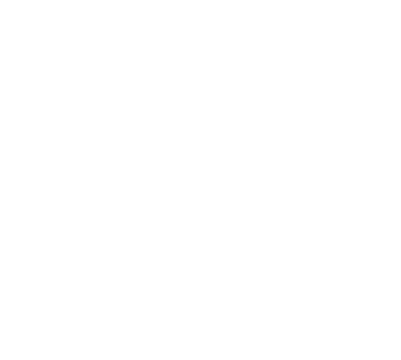 Славу, славу я пою:
	О, ничто – Лишь кровь Иисуса!
Для хвалы жизнь отдаю, 	– О, ничто – 
Лишь кровь Иисуса!
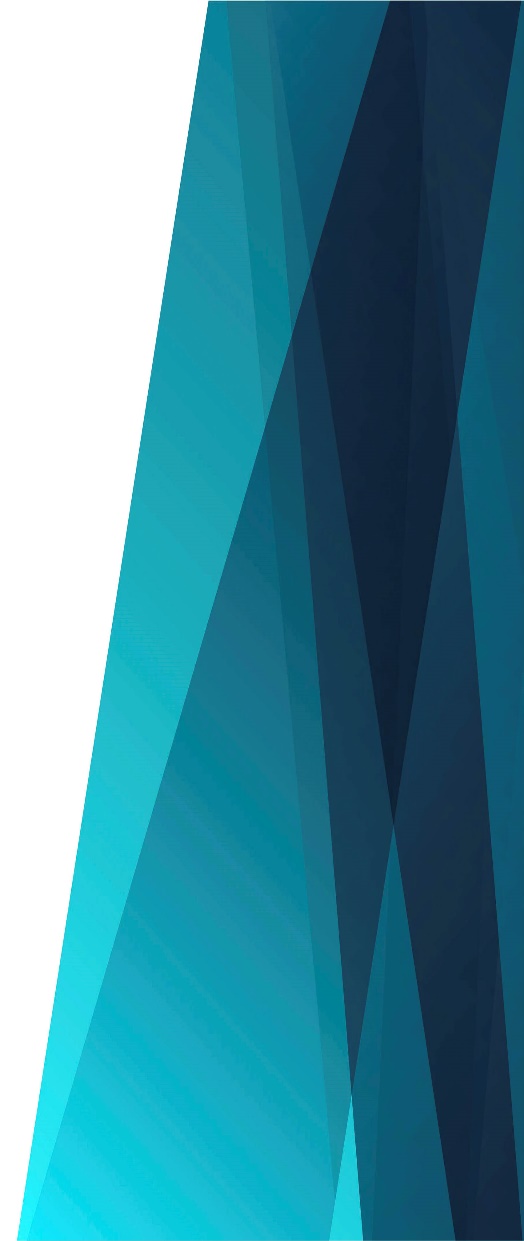 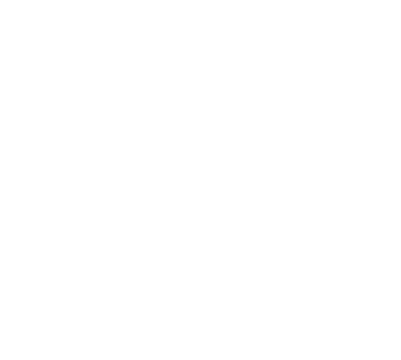 Припев:

Как велика цена – 
Жертва Крови Христа,
Пролитой за меня! –
О, ничто, лишь кровь Иисуса!